Eldoria
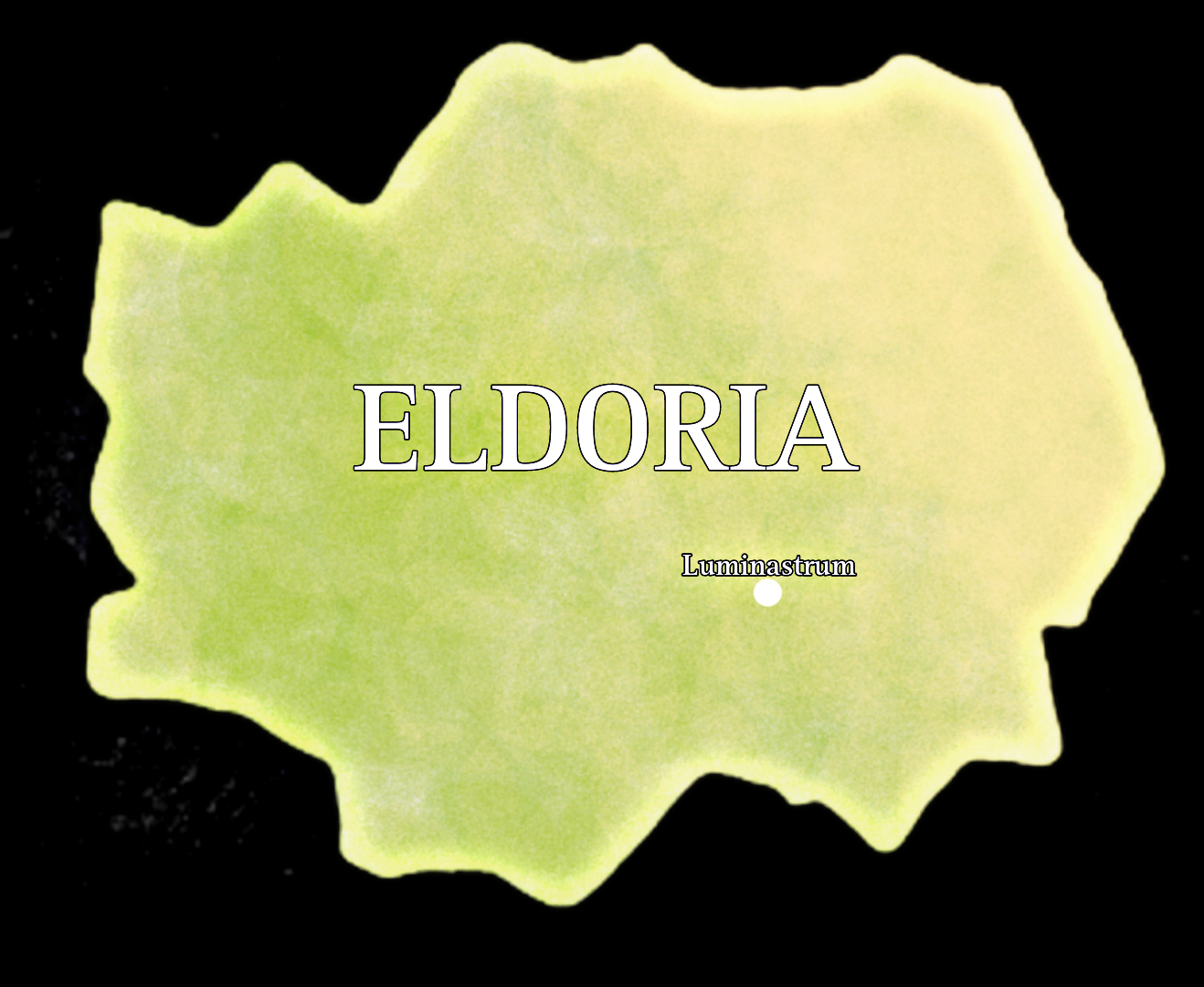 Eldoria
The name means wisdom and knowledge
All the people in Eldoria are well educated and smart
They all accept and support each-other
They help everyone who needs help
Therefor they are a very good comunity
They don´t lie to one another
Has 100 mil. People 
Located in south Europe
Laws
Technological level